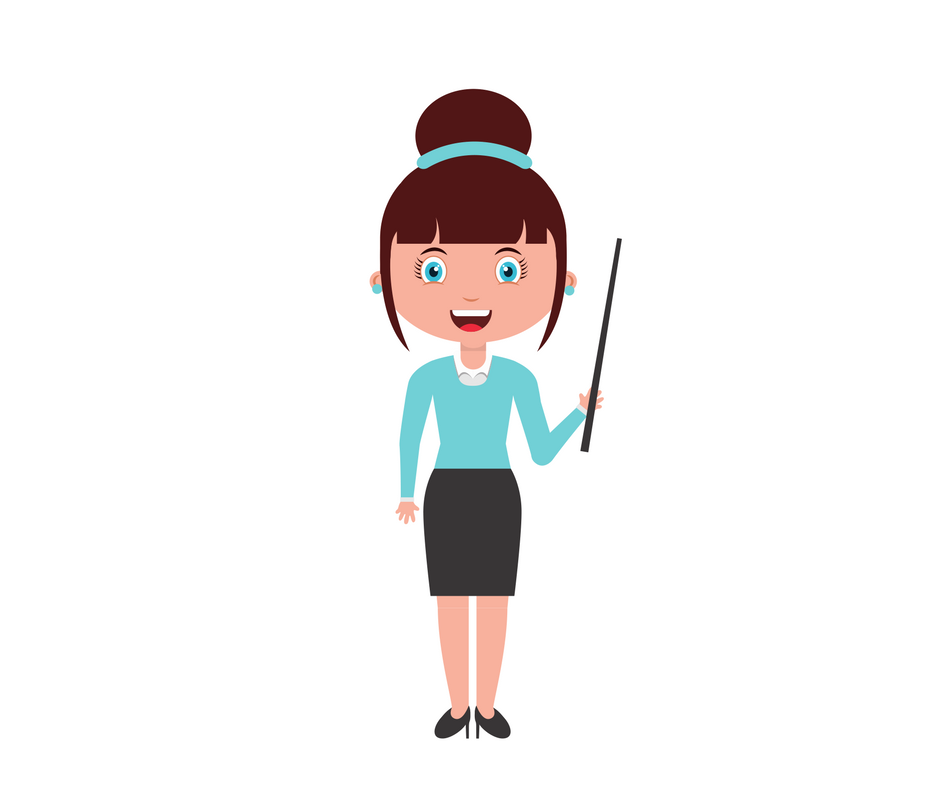 Da bi pokrenuo/la prezentaciju pritisni:
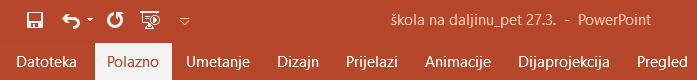 Produženi boravak
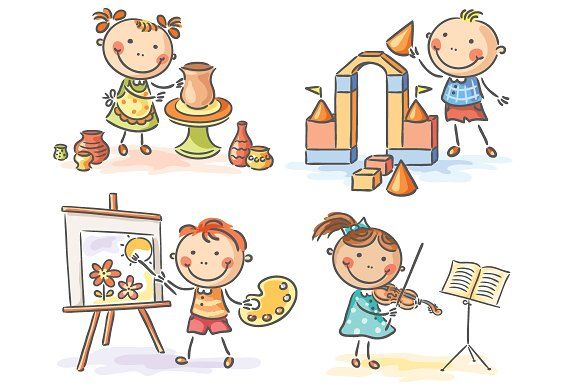 LIKOVNA KULTURA
Potreban materijal:
- bijeli papir za oblak
- konac
- škare, ljepilo
- kolaž ili bijeli papir za nacrtati   što će padati iz oblaka

- vata (ako je imaš)
Nadovežimo se na tekst iz čitanke - Jagodne kiše.
Što bi padalo iz tvojih oblaka?
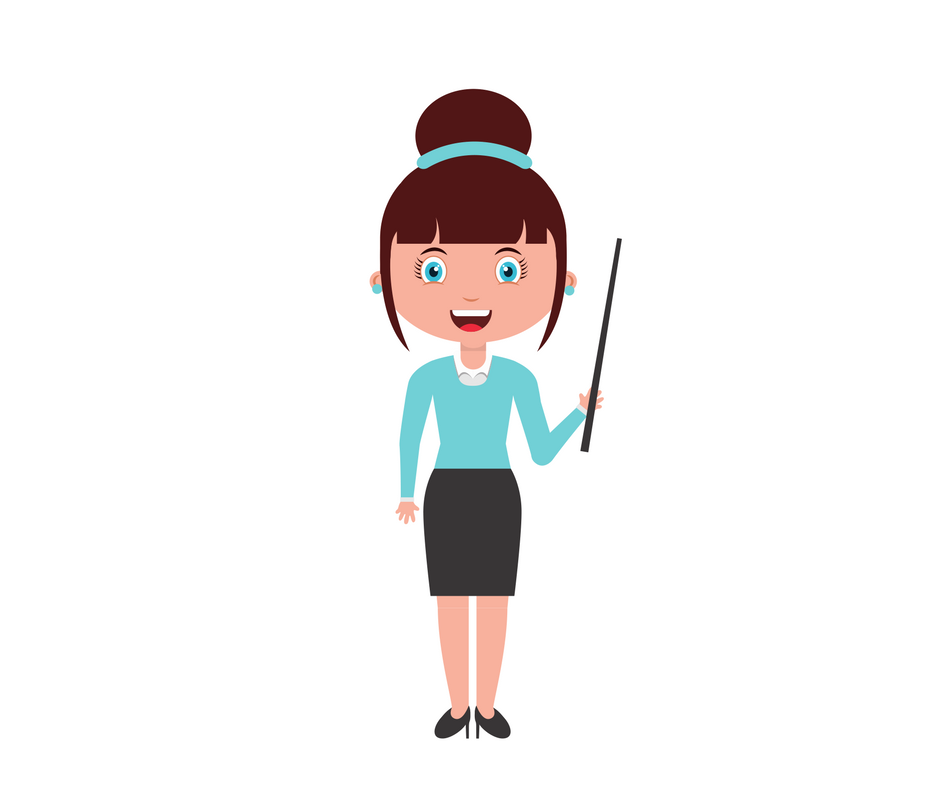 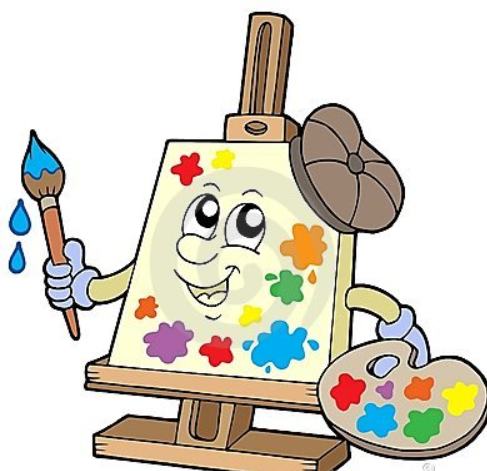 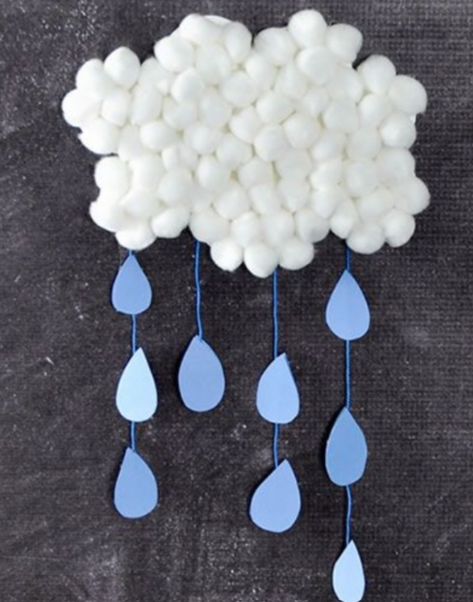 1.) napravi oblak od papira2.) ako imaš vatu, zalijepi je na      oblak3.) od kolaža izreži što bi padalo iz     tvojeg oblaka4.) ako nemaš kolaž, nacrtaj na     bijelom papiru i izreži5.) konac zalijepi sa stražnje  strane oblaka na nekoliko mjesta 6.) na konac zalijepi što si     izrezao/la da pada iz oblaka
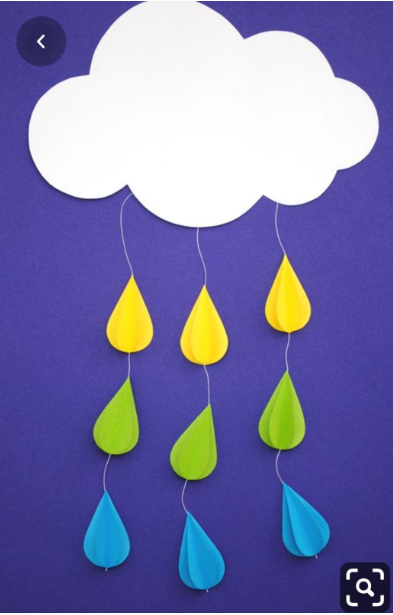 ?
?
?
?
?
?
?
?
?
?
?
?
?
?
?
Svoj gotovi rad nam molim te pošalji na e-mail.
?
?
?
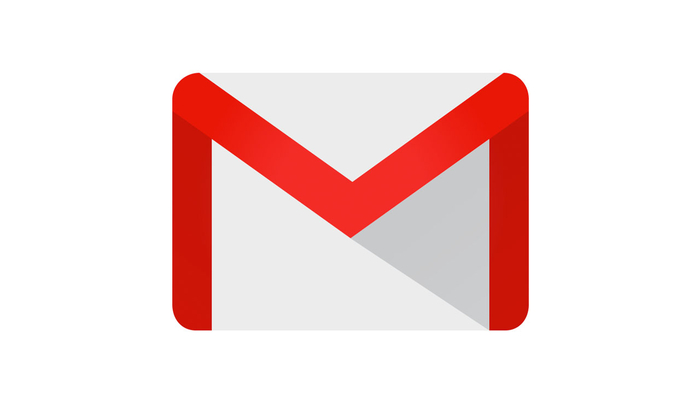 hscukan2@gmail.com
vlado.jandrasek@gmail.com
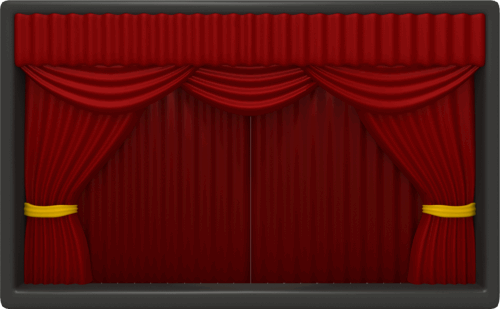 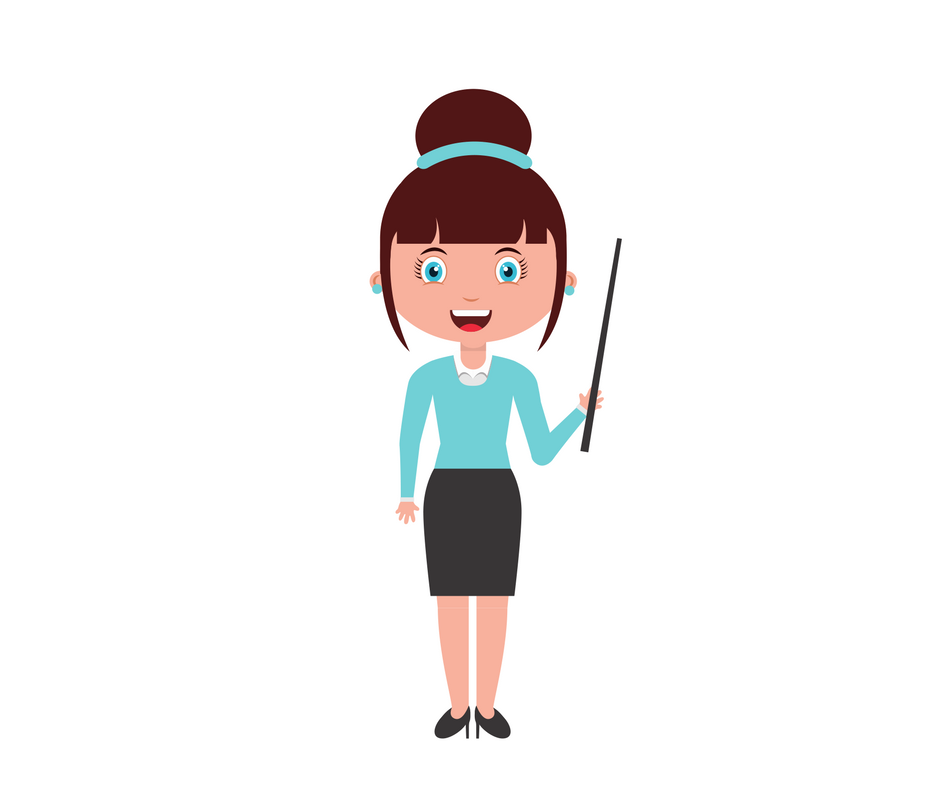 Danas obilježavamo Svjetski dan kazališta!
27.3.
27.3. Svjetski dan kazališta
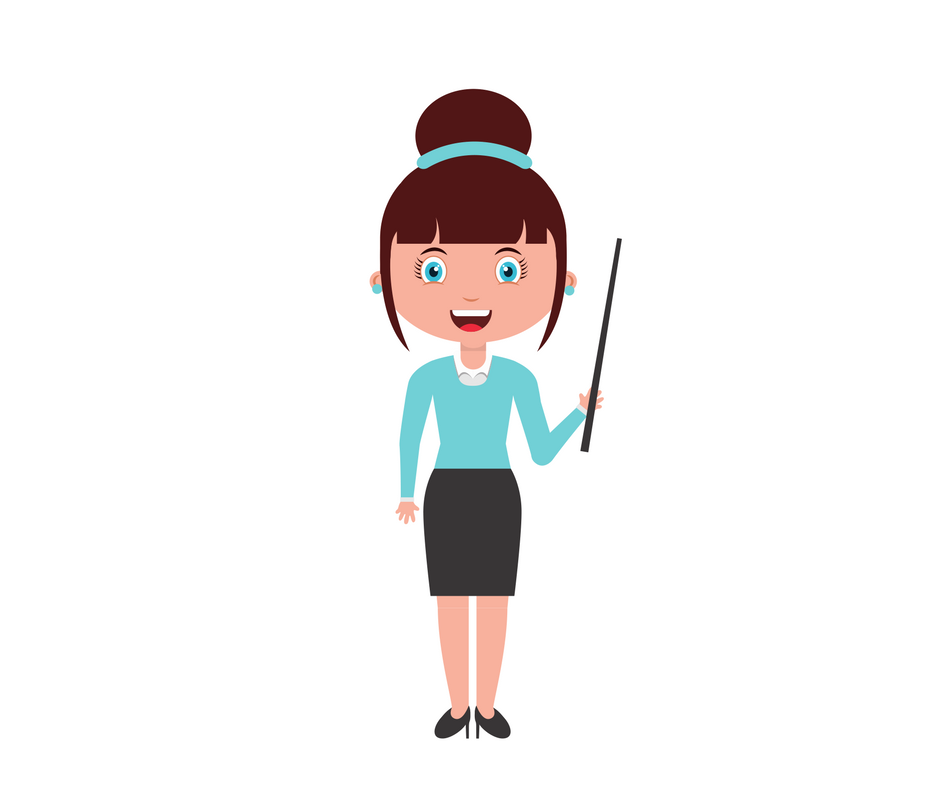 kazalište je kulturno umjetnička ustanova
namijenjena je održavanju predstava

kazališta postoje od davnih, davnih dana
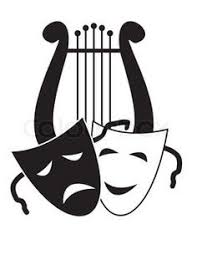 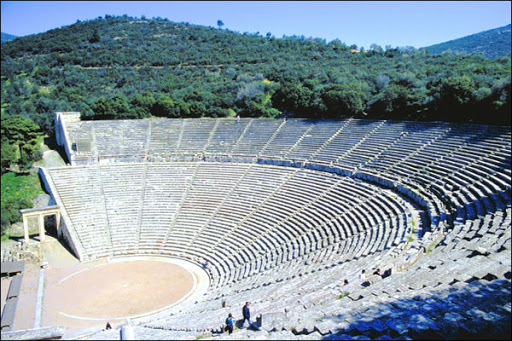 GLEDALIŠTE
POZORNICA
POZORNICA
Ovako su kazališta izgledala u prošlosti.Kazalište ima pozornicu i gledalište. Na pozornici se nalaze glumci.U gledalištu sjede gledatelji.
GLEDALIŠTE
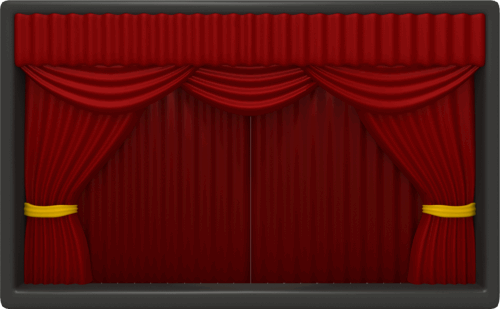 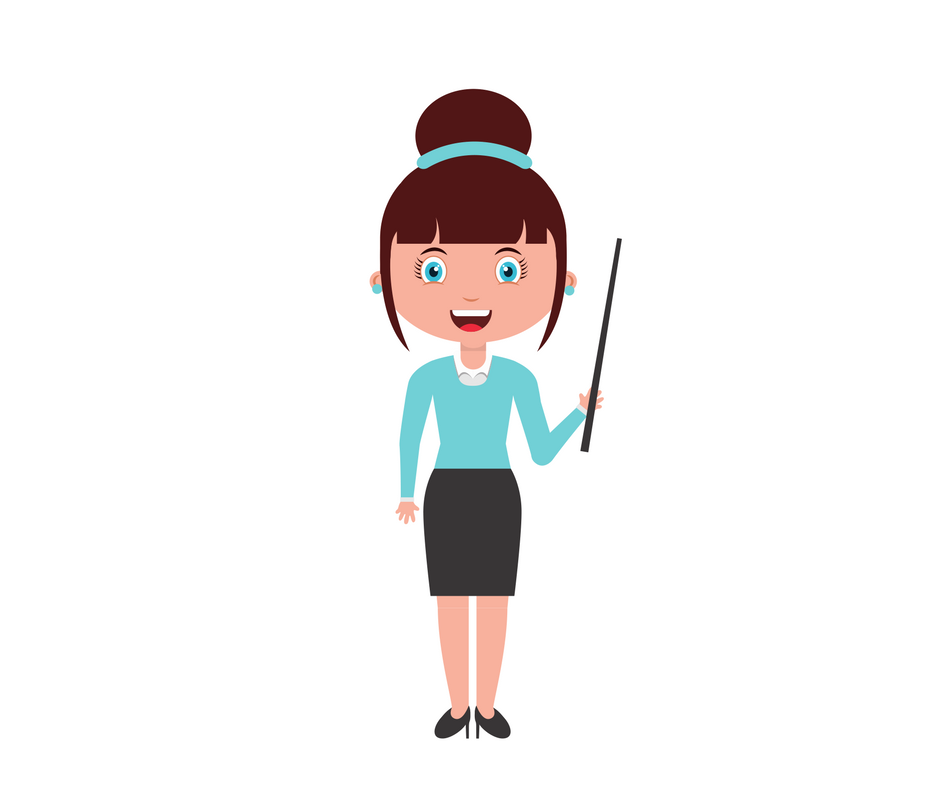 Danas u kazališnim predstavama uživaju i veliki i mali!
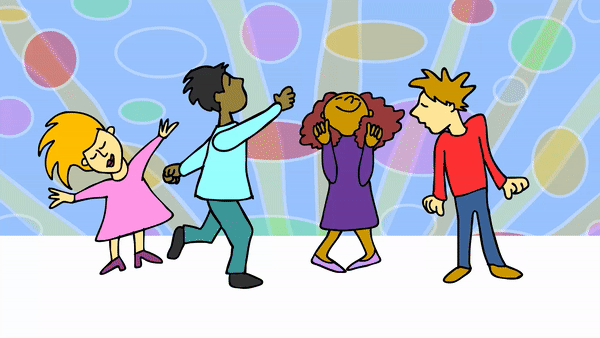 TZK
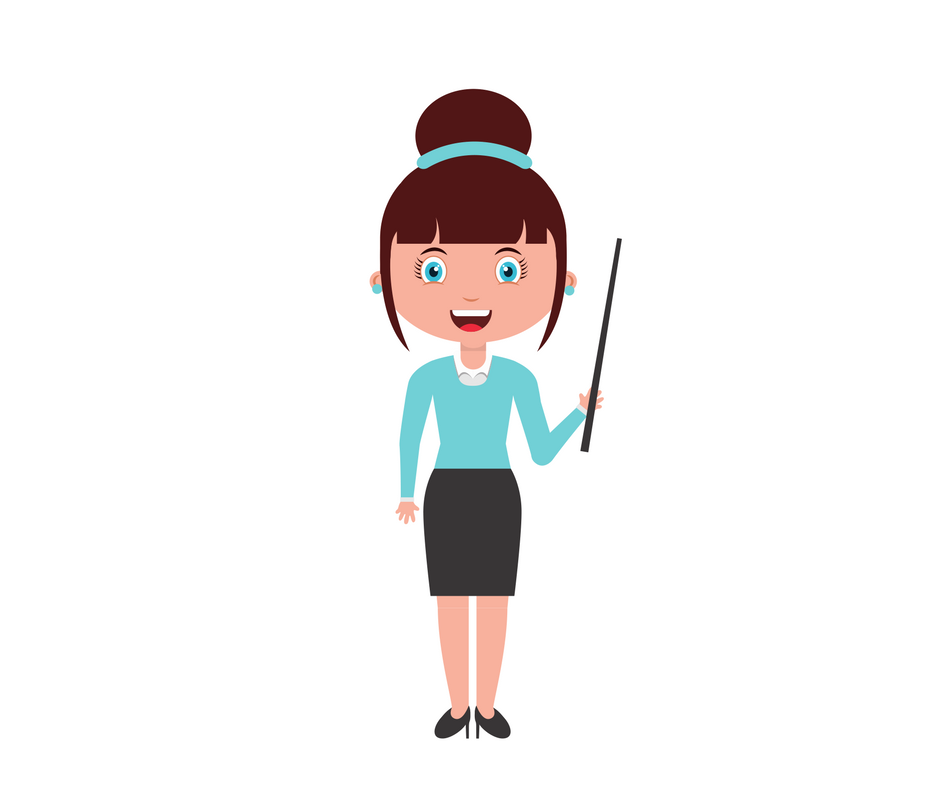 Zapleši i zabavi se!
Ples otpleši barem 2 puta!
Danas sam ti umjesto sporta pripremila nešto drugačije!
https://www.youtube.com/watch?v=QfzRP6V5rE4
Dodatak!  Samo za one koji žele 
Dragi moji učenici, svi mi jako jako nedostajete!
Vjerujem da i Vama nedostaju vaši prijatelji iz razreda. Pošto se nećemo vidjeti još neko vrijeme imam jednu ideju: 

Ako želiš, osmisli poruku za svoje prijatelje iz razreda i snimi se!(video zapis da te svi vidimo)

Pošalji mi video na mail, do nedjelje, a ja ću sve snimke složiti u jednu prezentaciju i poslati vam je.
Velika pusa svima od učiteljice!
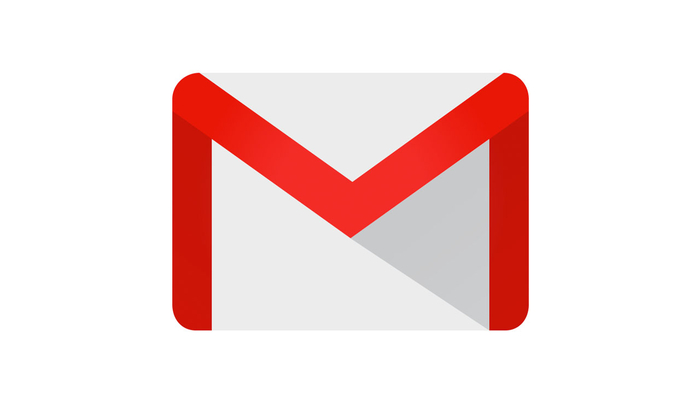 hscukan2@gmail.com